Разнообразие природы Африки
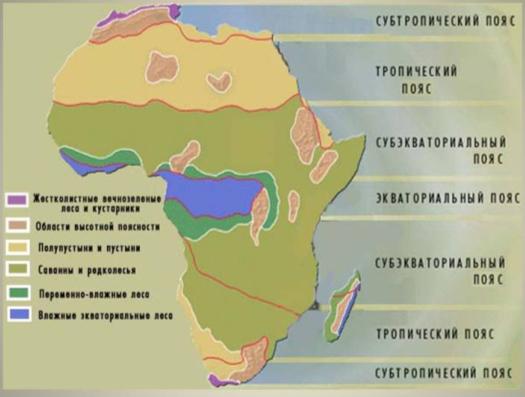 7 класс
Задачи урока:		1. Отработать понятие «природная зона» на примере материка Африка.	2. Выявить зависимость почв, растительного и животного мира от климатических условий в пределах природной зоны.	3. Продолжить формировать географические умения: работать с географическими картами атласа: физической, климатической, почвенной и природных зон.
Задание № 1Заполните пропуски.	А) Единственная крупная река на планете, которая дважды пересекает экватор - это ________________.	Б) Водопад Виктория расположен на реке ________________________.	В) Самое крупное озеро в Африке называется _____________________.	Г) Второе по глубине озеро мира называется ______________________.
Задание № 2Отметьте правильные высказывания словом «Да», неправильные – словом «Нет».
Задание № 3Самая длинная река Африки – это:	А) Конго	Б) Лимпопо	В) Нигер	Г) Нил
Задание № 4Сколько ошибок допущено в данном тексте?	Север Африки испытывает сильную нехватку влаги. Почти вся территория занята сухими саваннами. И тем не менее эту пустыню пересекает не просто река, а самая полноводная река мира – Нил. В прежние времена на Ниле происходили разливы, связанные с дождями, выпадающими далеко на юге. Но сейчас Нил не разливается. Самой длинной рекой материка является Конго. В отличие от других африканских рек, на этой величественной реке есть участки с быстрым течением, изобилующие водопадами, крупнейшими из которых является водопад Виктория.
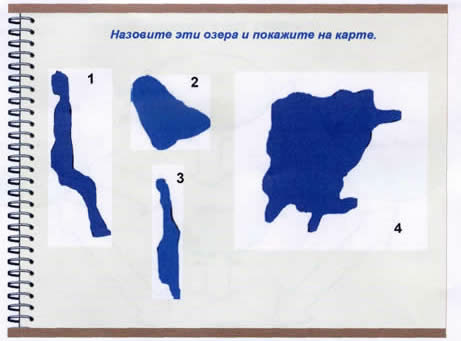 Природная зона
– это территория с близкими условиями температур и увлажнения, определяющими в общем однородные почвы растительность и животный мир.
Природные зоны Африки
Влажный экваториальный лес
Саванна
Пустыня
Влажный экваториальный лес
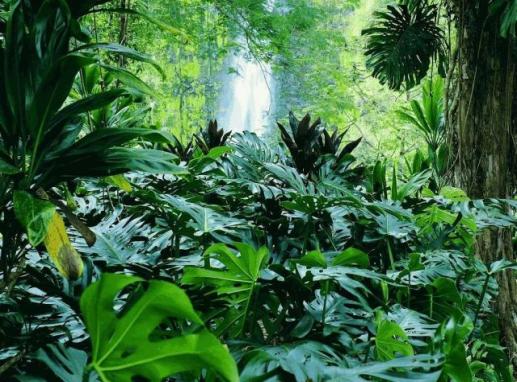 Климат
Почвы
Растения
Животный мир
230сш
00
Влажный экваториальный лес
230сш
Климат
Экваториальные воздушные массы – влажно и жарко в течение всего года
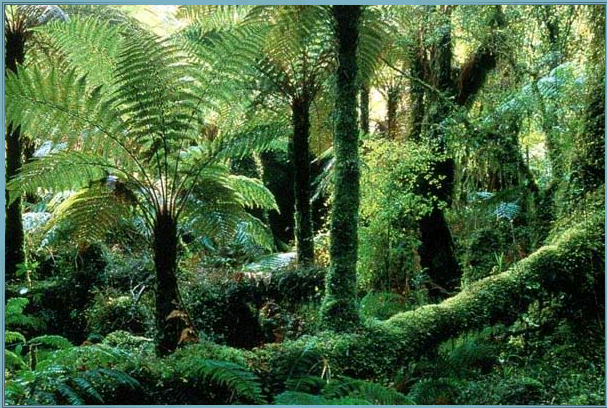 Экваториальный
Почвы

    Красно-жёлтые         ферраллитные
Органические вещества разлагаются до конца и  не накапливаются
Обилие влаги приводит к непрерывному промыванию на большую глубину почв
Происходит заболачивание
Растительность
В лесу сумрак и сырость.
Растительность
вечнозеленая,
расположена ярусами.
На стволах и ветвях
деревьев селятся
растения –паразиты.
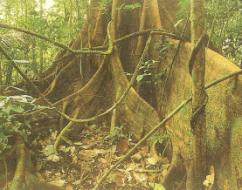 Множество лиан, пальмы, фикусы, хлебное дерево, мимозы, эбеновое дерево, красное дерево, железное дерево, масличная пальма, бананы и др.
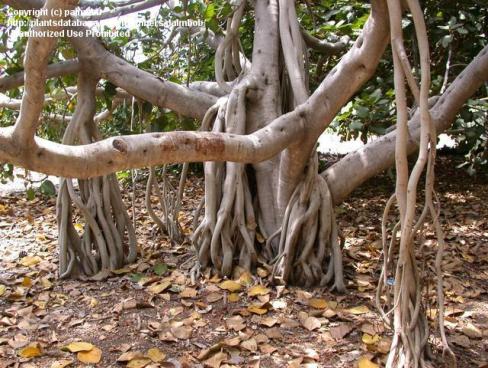 Корни особой формы помогают деревьям оставаться в вертикальном положении.  
На ветвях множество растений – паразитов, любое дерево старается расти выше, поближе к солнцу. 
На земле преобладают грибы и мхи.
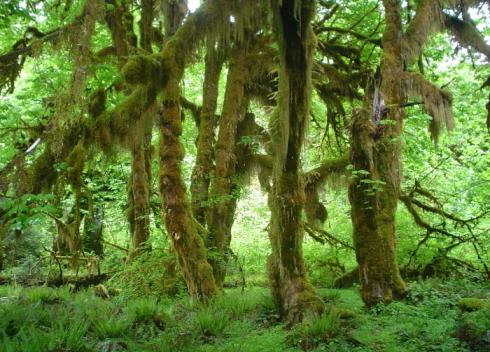 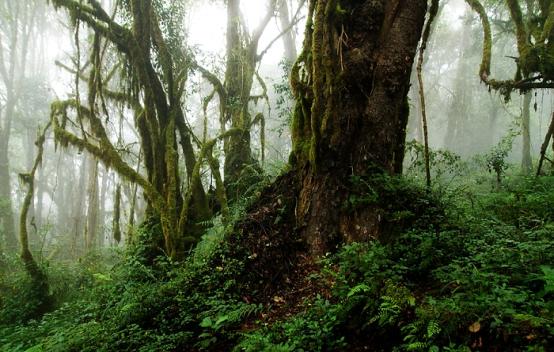 Животный мир
Большинство животных ведёт древесный образ жизни. Множество крупных насекомых (особенно муравьёв), ящериц
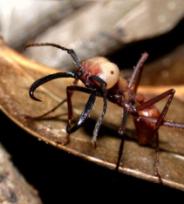 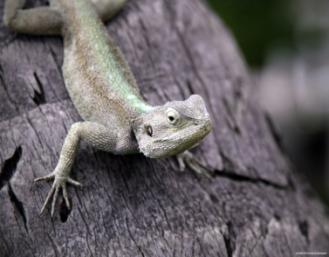 ящерицы
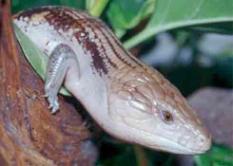 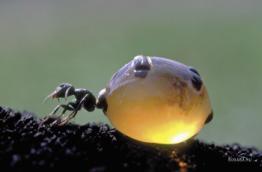 муравьи
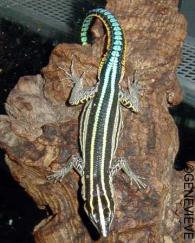 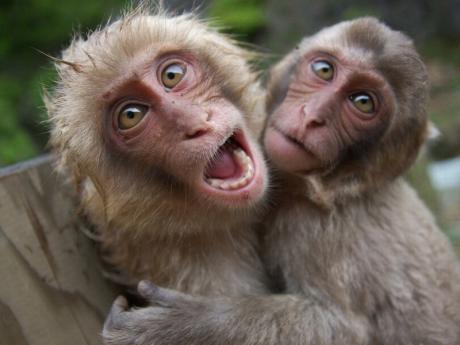 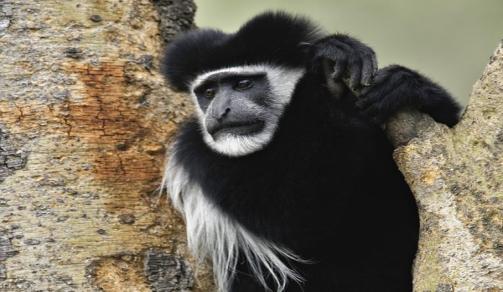 колобус
мартышки
Животный мир
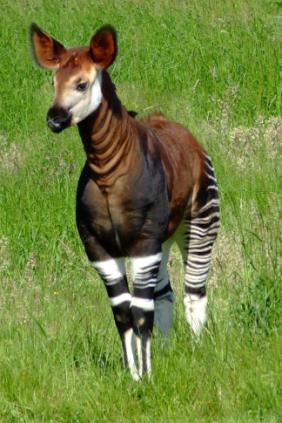 Достаточно много лесных наземных животных. Обитают грызуны, мелкие копытные, лесные свиньи.
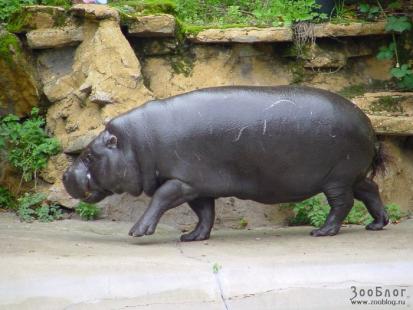 Гигантам очень трудно пробираться через лесные заросли.
окапи
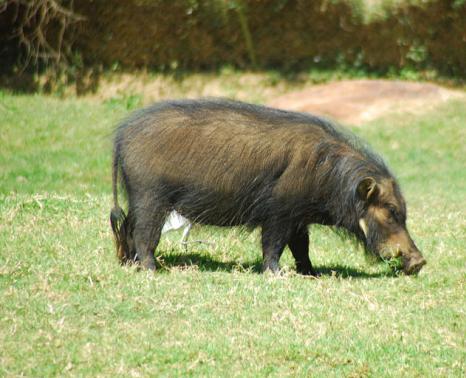 Карликовый бегемот
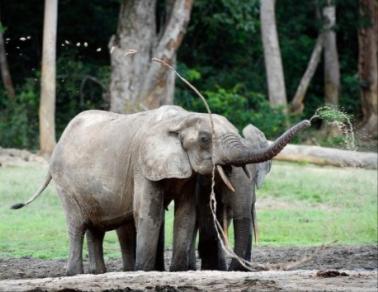 Лесная свинья
Лесные слоны
Шимпанзе и гориллы
Большую часть времени они проводят на земле, лишь на ночь забираясь не высоко на деревья. Это осторожные миролюбивые гиганты, питающиеся растительной пищей.
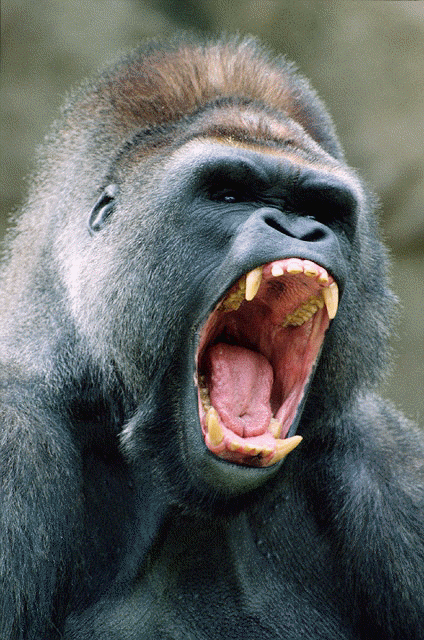 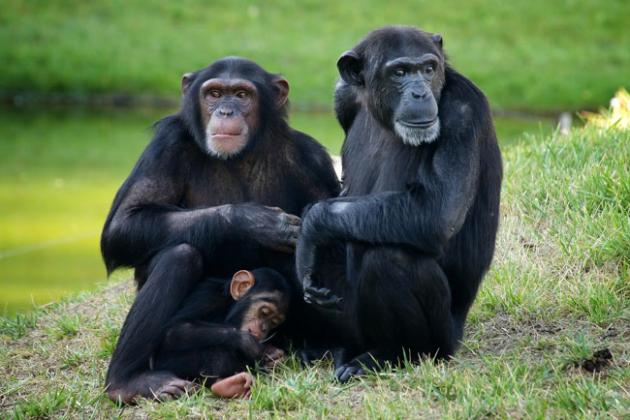 Климат
Почвы
Растительность
Животный мир
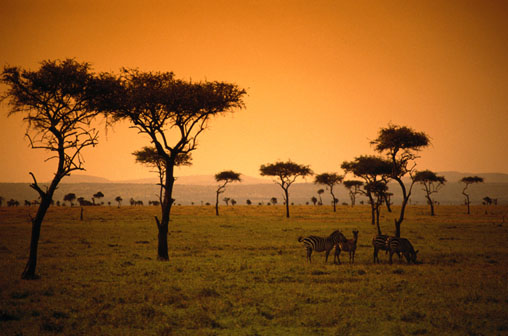 Саванна
230сш
саванна
00
саванна
230сш
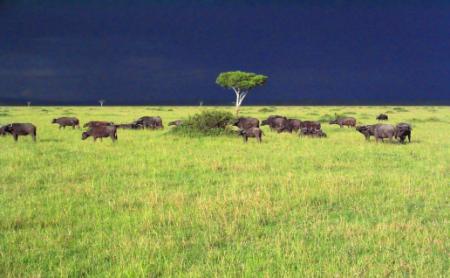 Субэкваториальный пояс
Климат
Летом господствуют экваториальные воздушные массы – влажные и жаркие; зимой – тропические – сухие и жаркие
Выделяются  2 сезона:
сезон дождей - лето
сезон засухи -зима
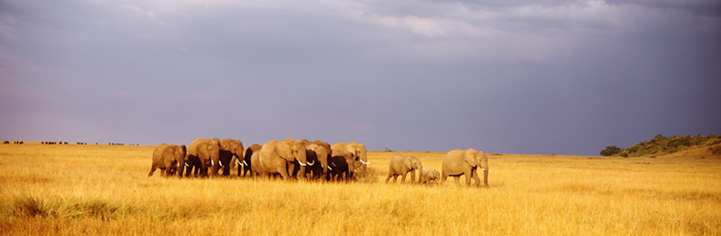 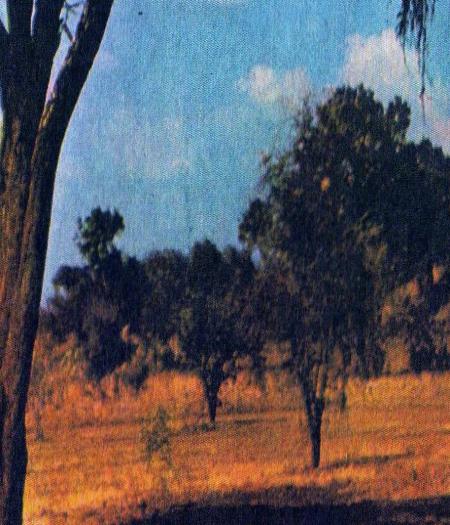 Почвы
Красно-бурые саванн
Плодородные
Органические вещества накапливаются в сухой сезон
Растительность
Растения развились и приспособились к сухому сезону года: жесткие, сильно опушенные листья, толстая кора.
Молочай
Баобаб
Зонтичная акация
Масличная пальма
Различные травы
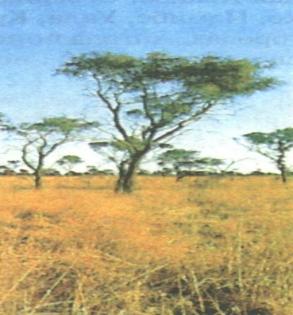 Священный символ Африки - баобаб
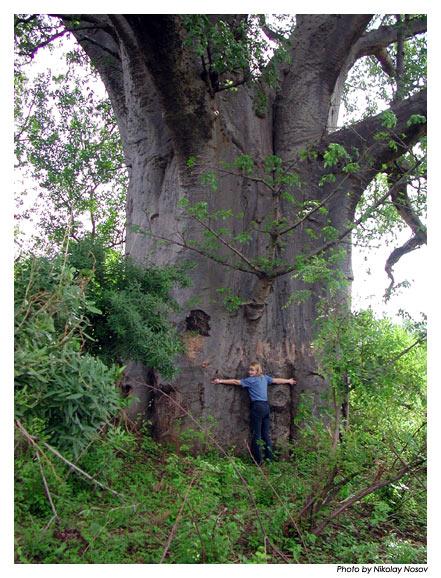 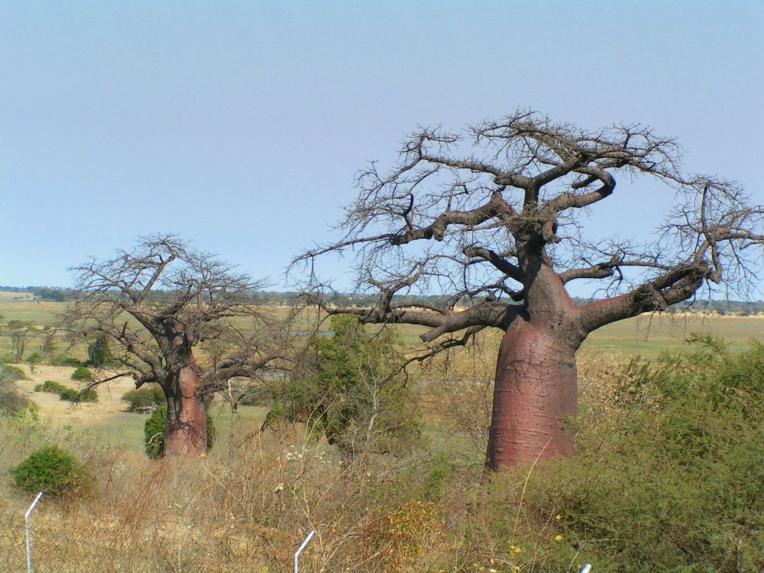 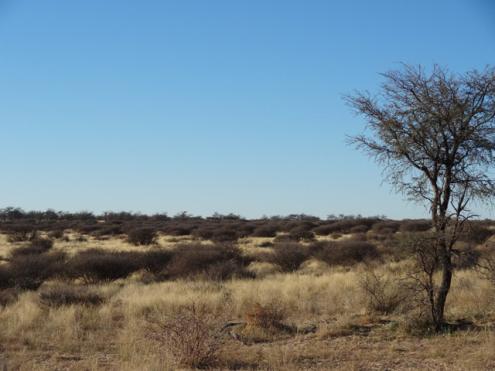 Деревья
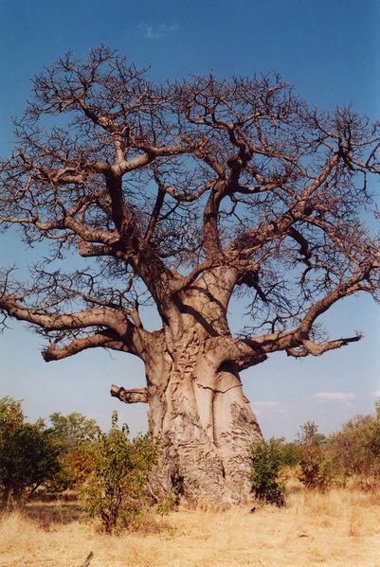 Колючий Буш
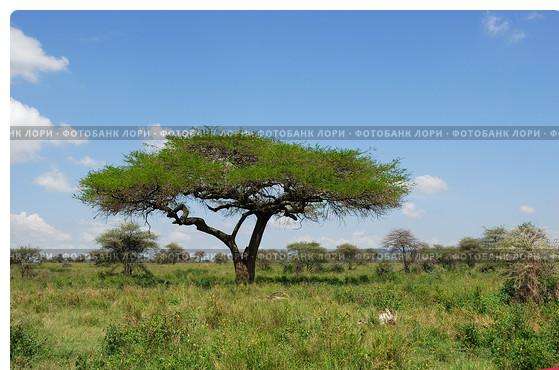 баобаб
Зонтичная акация
Животный мир
Саванны богаты растительной пищей, поэтому там много крупных травоядных животных. Эти животные вынуждены пробегать большие расстояния в поисках воды.
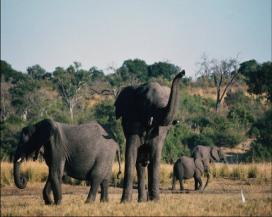 Буйволы
Антилопы Гну
Слоны
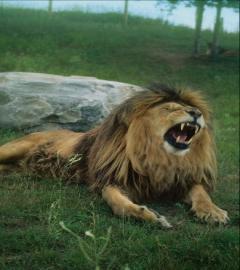 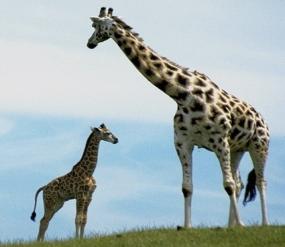 Лев
Жираф
Зебра
Когда в Южном полушарии сухой сезон, то в Северном - сезон дождей, туда и уходят животные, а потом возвращаются вместе с дождями.
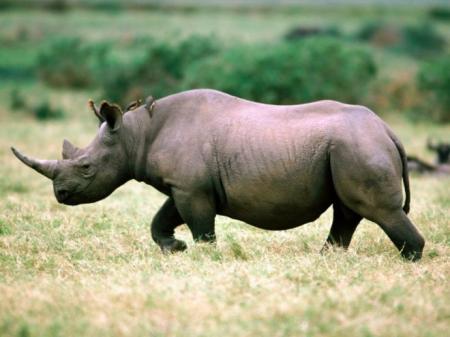 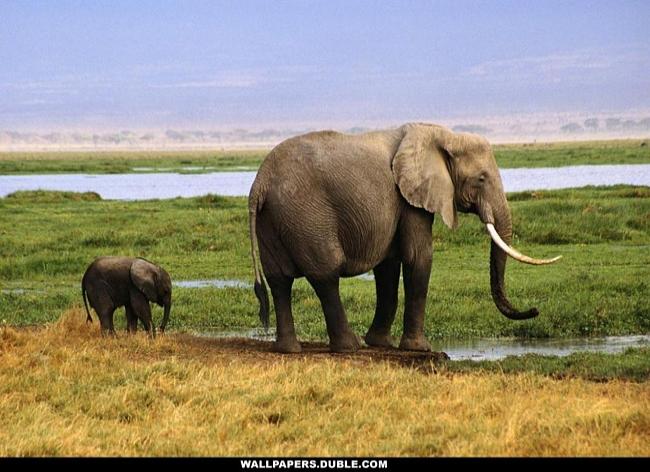 носорог
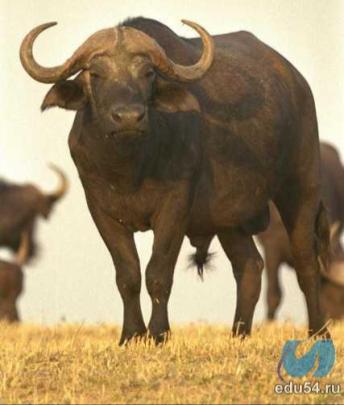 слон
буйвол
Хищники Саванны
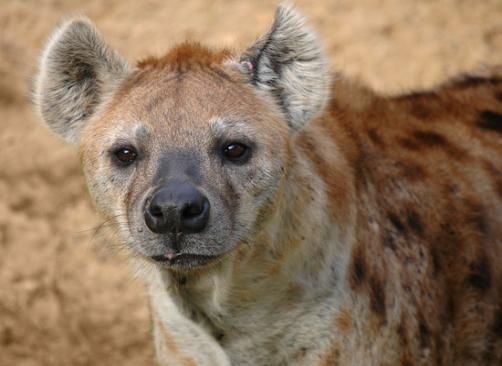 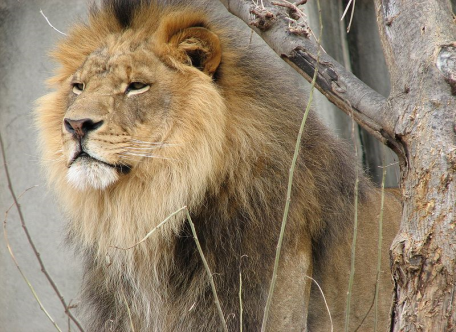 лев
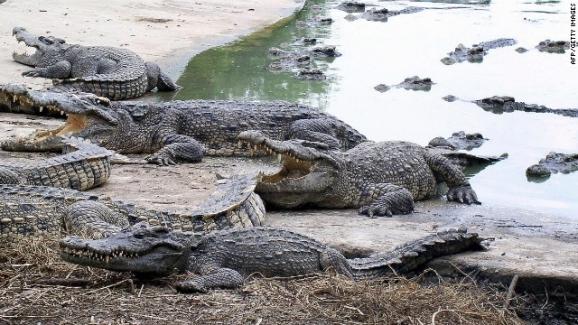 Гиена
Самый крупный, сильный и грозный  хищник саванны - это лев, но и гиенам иногда удаётся отбить у царя зверей добычу
крокодил
Рост жирафа достигает 6 м. 
В саванне много хищных птиц, и есть нелетающие, но быстробегающие страусы.
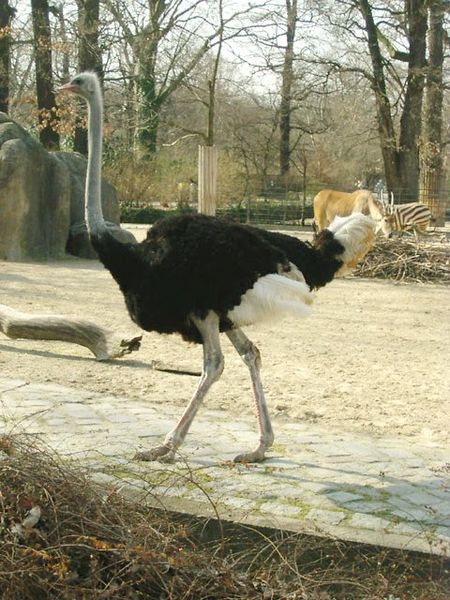 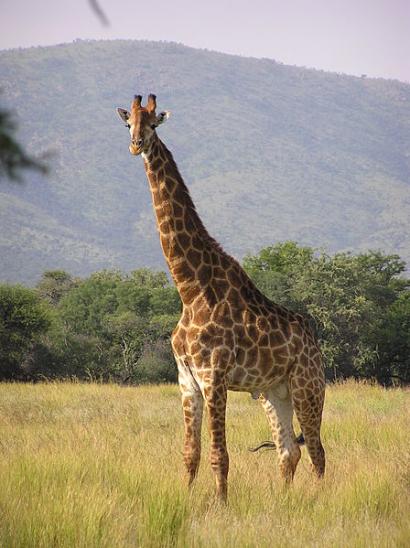 Климат
Почвы
Растительность
Животный мир
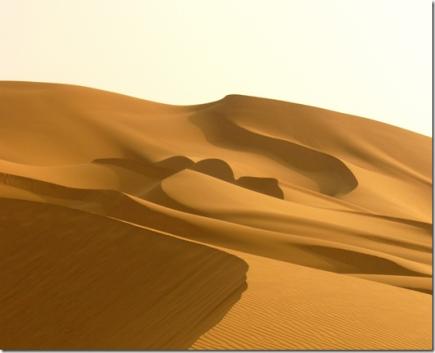 Пустыня
Сахара
230сш
00
230сш
Намиб
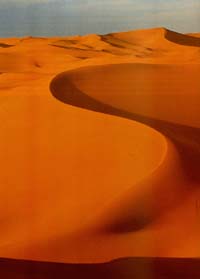 Климат

Тропический пояс 
Тропические воздушные массы – сухие и жаркие
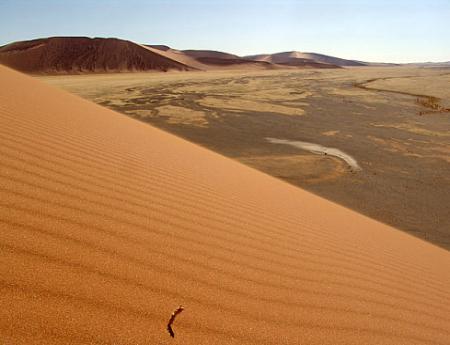 Почвы
Тропические пустынные
Много минеральных солей.
Мало перегноя
Из-за отсутствия дождей соли из почв не вымываются. При искусственном орошении на таких почвах можно получать хорошие урожаи.
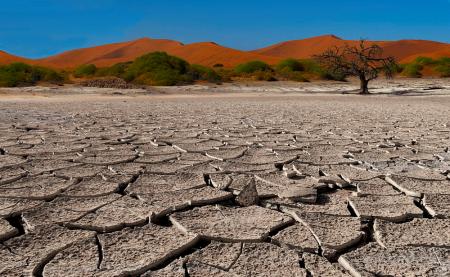 Растительность
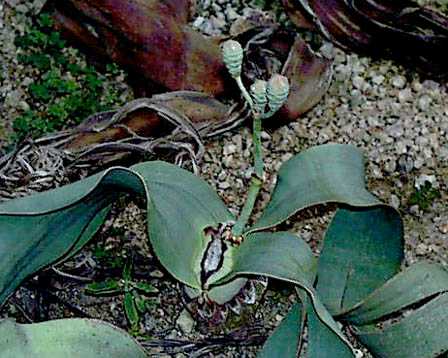 Растения имеют:
 длинные корни
Листья-колючки
Вельвичия
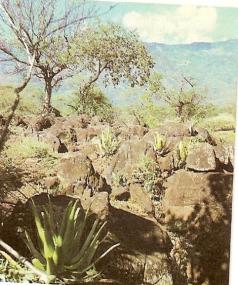 алоэ
Пейзаж в пустыне
Сахара
Намиб
Здесь растут в основном суккуленты, их листья заменены колючками или очень малы, это предохраняет от испарения драгоценной влаги
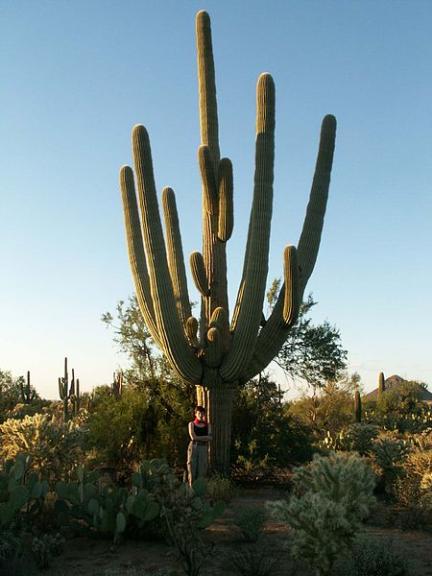 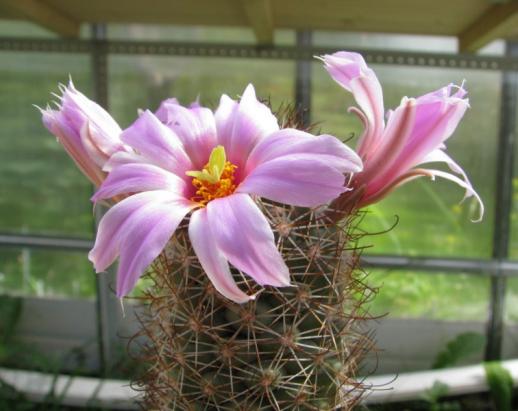 Финиковая пальма, даёт исключительно питательные плоды, съев всего несколько штук человек может не есть весь день. Растёт она там, где близко подходят грунтовые воды.
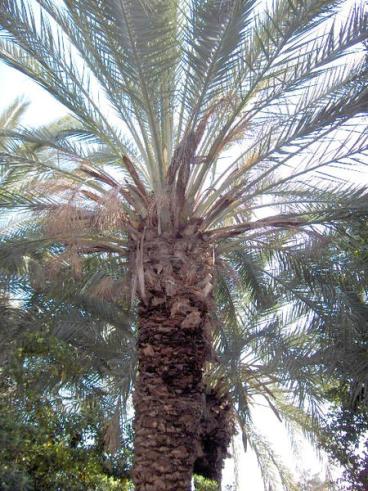 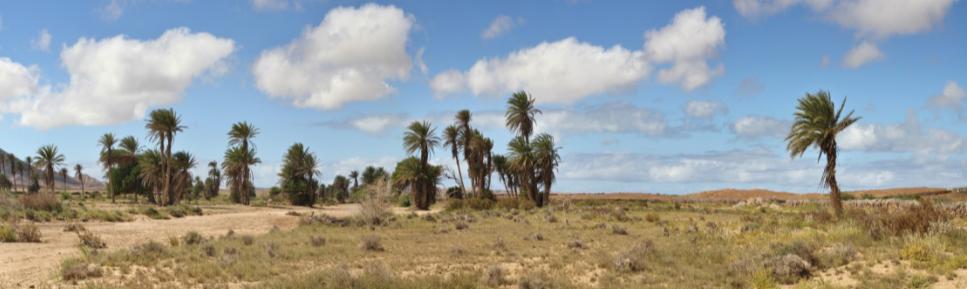 Животный мир
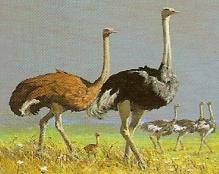 Шакал
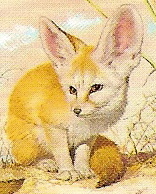 Страус
Фенек
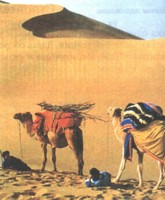 Змея
Верблюд
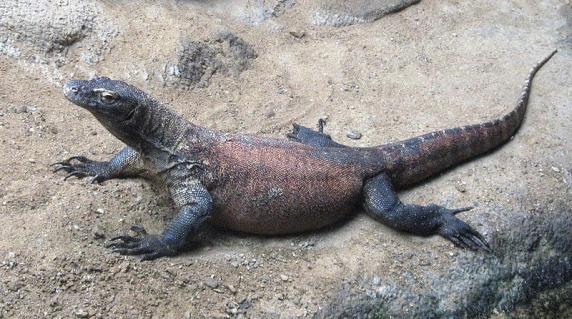 Животные, живущие в пустынях способны подолгу обходится без воды, мелкие животные способны зарываться в песок, спрятавшись от жары.
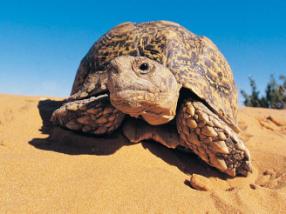 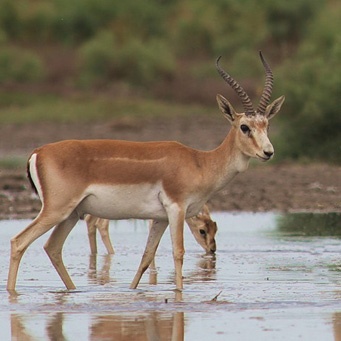 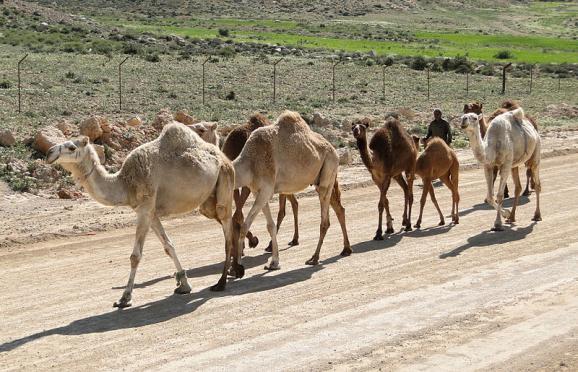 Днём пустыня раскалена,  ночью температура может упасть ниже нуля. Такие огромные колебания в течение суток подвергают животных тяжким испытаниям.
Охлаждение потением, пыхтением, вибрация горлом, облизывание
Пушистый хвост
Прячутся в норах
Способы приспособления животных к выживанию
Обходятся долго без воды
Ведут ночной образ жизни
Лапы имеют перепонки и опушение
Большие уши – 
радиаторы
охлаждения
Пробегают большие  расстояния
Лианы,
вельвичия,
жираф,
горилла,
оазис,
пальмы,
баобаб,
лев,
верблюд,
колючки,
смена сезонов,
длинные корни,
антилопы,
ярусность.
Лианы
Жираф
Вельвичия
Оазис
Горилла
Баобаб
Верблюд
Лев
Пальмы
Смена сезонов
Колючки
Ярусность
Длинные корни
Антилопы
Практическая работа «Характеристика природных зон Африки»
Название природной зоны
Животный мир
Растительный мир
Климатический пояс
Почвы
Лианы,
пальмы,
фикусы,
бананы,
папортники,
мхи и т.д.
Гориллы,
шимпанзе,
леопарды,
ящерицы,
бегемоты,
окапи и т.д.
Красно-жёлтые ферралитные
Экваториальные леса (гилея)
Экваториальный
Молочай,
баобаб,
зонтичная акация,
масляничные пальмы
Слон,
буйвол,
носорог,
зебра,
жираф,
лев и т.д.
Субэкваториальный
Красно-бурые
Саванны и редколесья
Шакал,
страус,
верблюд,
змеи,
фенек и т.д.
Вельвичия,
алоэ,
финиковая пальма и т.д.
Тропические пустынные
Тропический
Пустыни
Оценки:
12 клеток – «5»
9 – 11клеток – «4»
8 – 6 клеток – «3»
5 – 0 клеток – «2»
Рефлексия
У меня на уроке сегодня получилось…
 Самым интересным для меня было…
Самым сложным для меня было…
Разнообразие природы Африки
Влажные экваториальные леса
 Саванны
 Пустыни
Домашнее задание: 
§ 24